DISPOSITIVOS DE ENTRADA Y SALIDA
ESTOS DISPOSITIVOS SON:
Pantalla táctil 
Quemador de CD y DVD
Fax
Router
Transmisores de bluetooth
Pantalla táctil
Es una pantalla que mediante un toque directo sobre su superficie permite la entrada de datos y órdenes al dispositivo, a su vez muestra los resultados introducidos previamente.
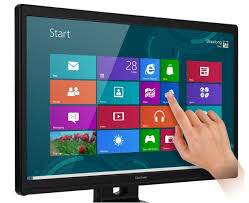 Quemador de CD y DVD
Un grabador de CD/DVD, escritor de CD/DVD o quemador  CD/DVD es un dispositivo de discos o sacar usado para producir discos o sacar copias de discos legibles. Un grabador de DVD produce disco de DVD que se pueden leer en reproductores de video o dispositivos de DVD-ROM
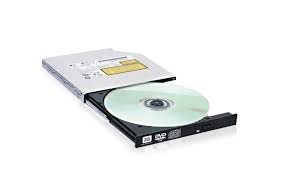 Fax
Es una pantalla que mediante un toque directo sobre su superficie permite la entrada de datos y ordenes al dispositivo, a su vez muestra los resultados introducidos previamente.
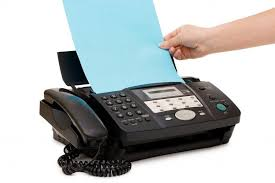 Router
Es un dispositivo de hardware que permite la interconexión de ordenadores en red. El router o enrutador es un dispositivo que opera en capa tres de nivel 8.Asi,permite que varias redes se conecten entre si, por ejemplo, compartan una misma conexión de Internet.
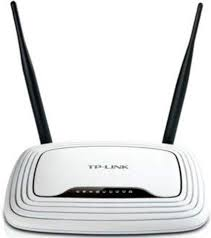 Transmisores de bluetooth
Bluetooth es una especificación tecnológica para redes inalámbricas que permiten la transmisión de voz y datos entre distintos dispositivos mediante un radiofrecuencia segura.
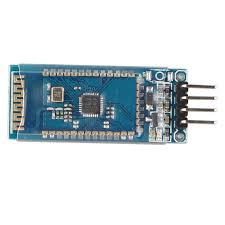